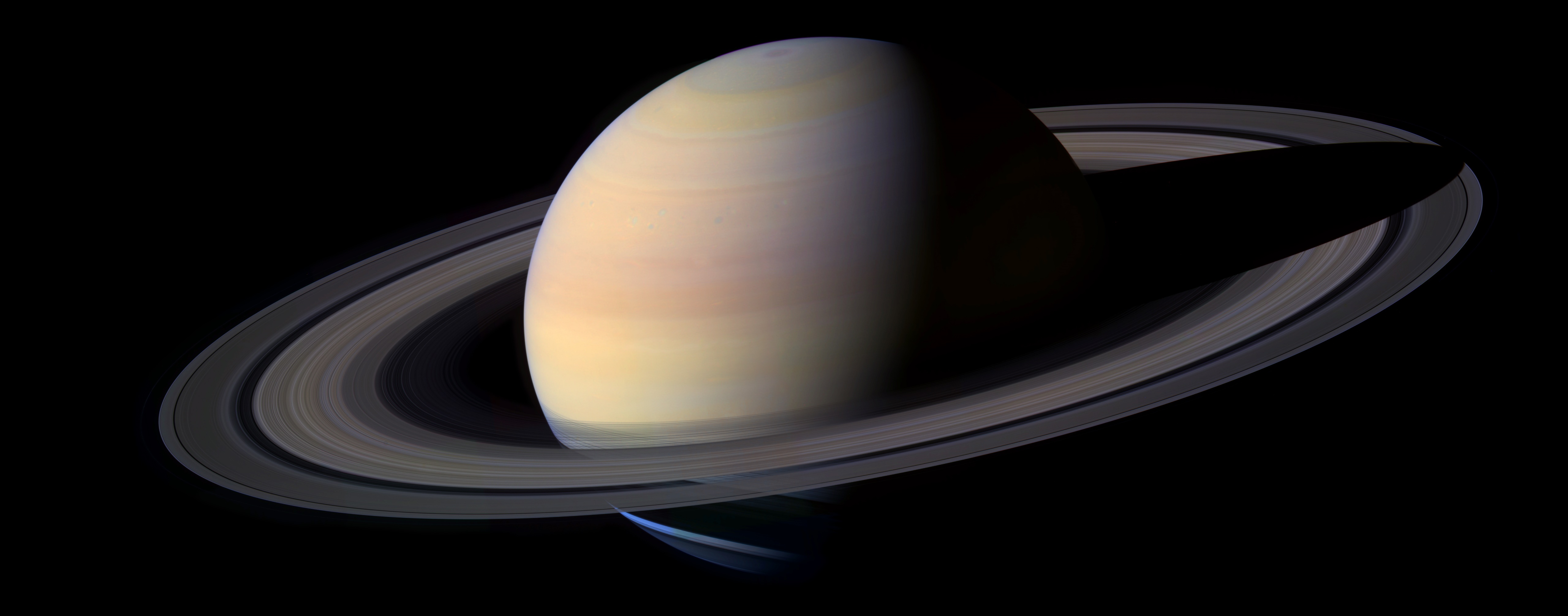 SATURNO
Observatório Dietrich Schiel
Centro de Divulgação da Astronomia
Régis Santos Dias – regis.dias@usp.br
Mitologia
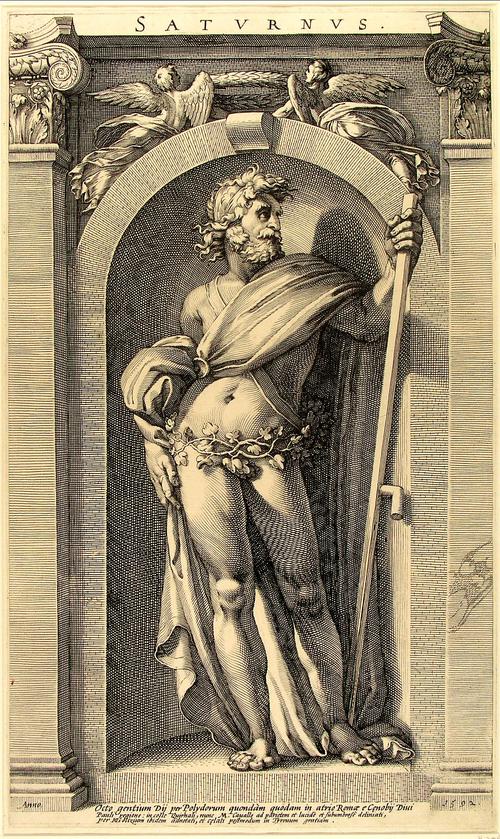 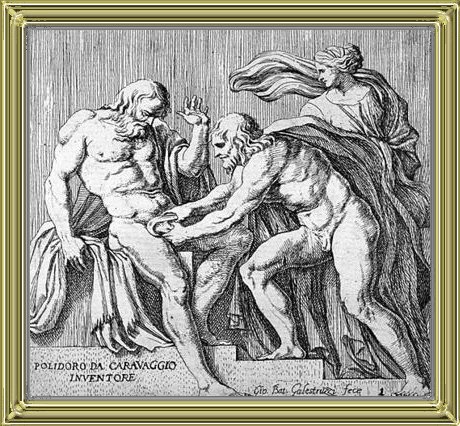 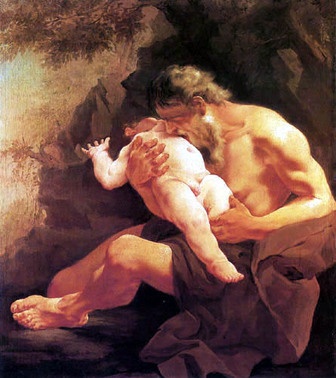 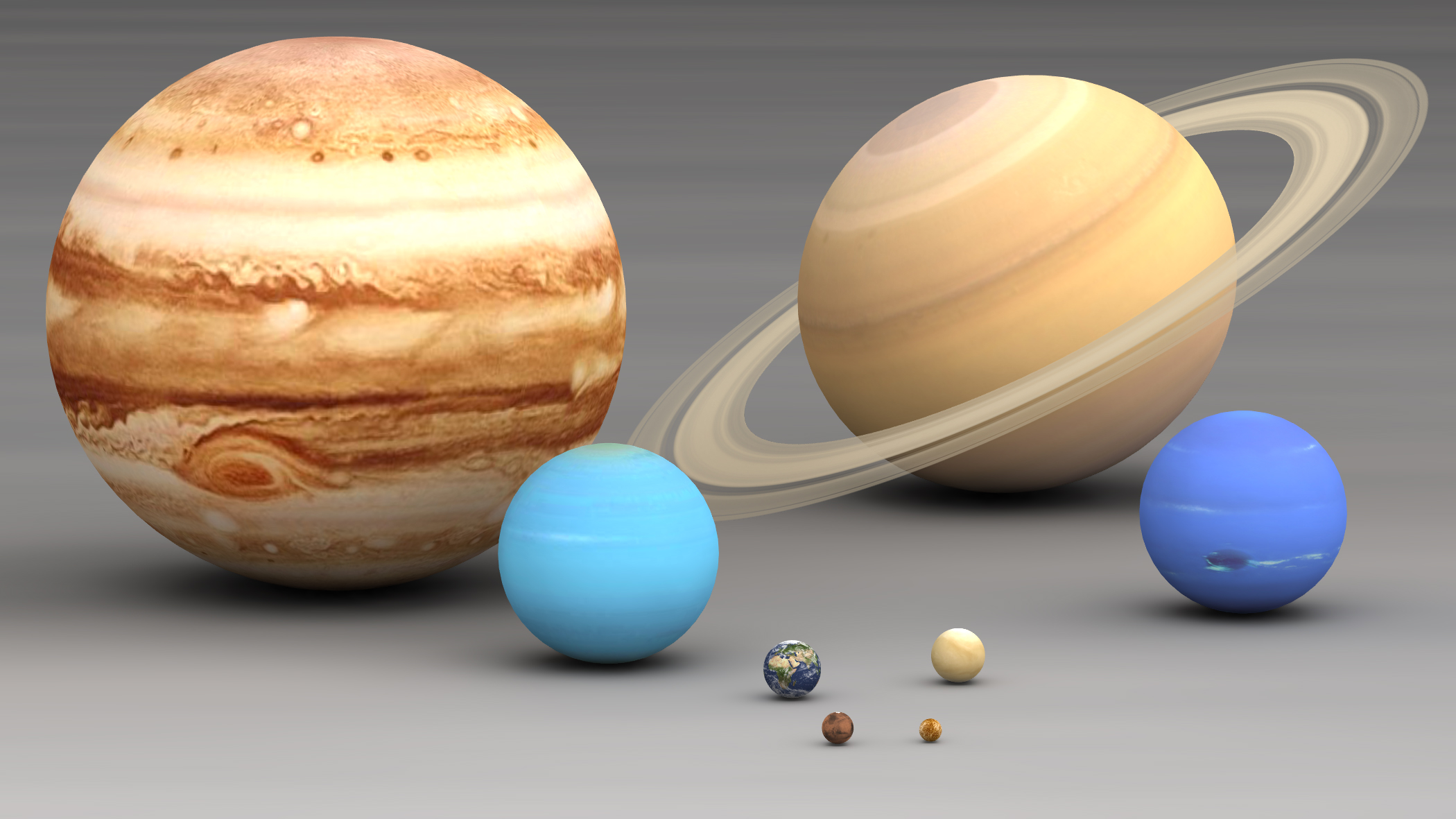 ~360.000 km
116.464 km
12.742 km
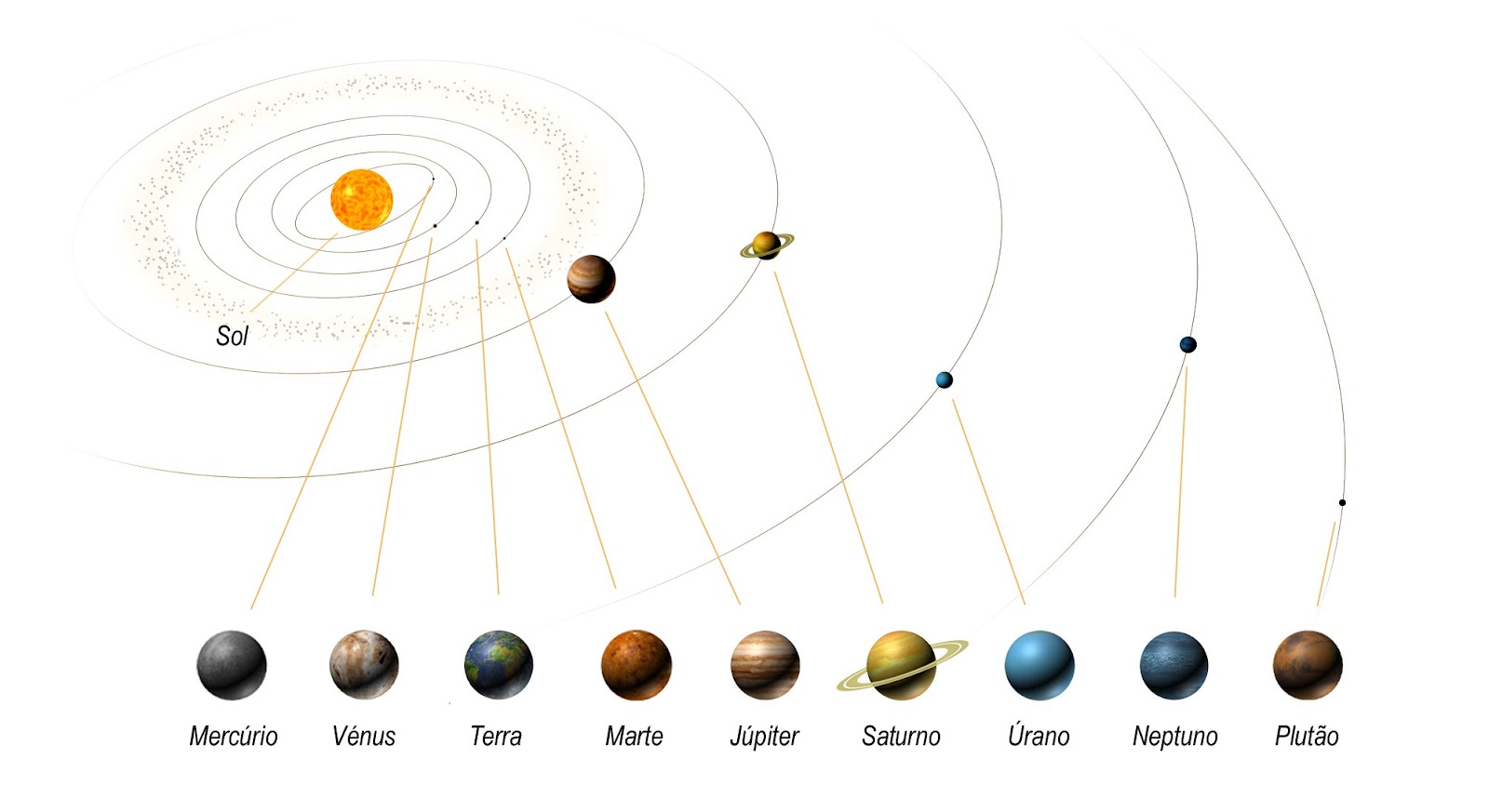 1 UA = 150 000 000 km
1 UA
= 1 270 000 000 km
8,5 UA
Características
Massa = 95 (Terra = 1)
Volume = 763,59 (Terra = 1)
Densidade = 0,687 g/cm³ (Água = 1,0 g/cm³)
Rotação = 10,66 horas
Translação = 29,46 anos terrestres
Gravidade =  1,07 (Terra = 1)
Temperatura superficial = -140°C
Preenchimento:
Hélio
Metano
Amônia
Etano
(3,7%)
Hidrogênio (96,3%)
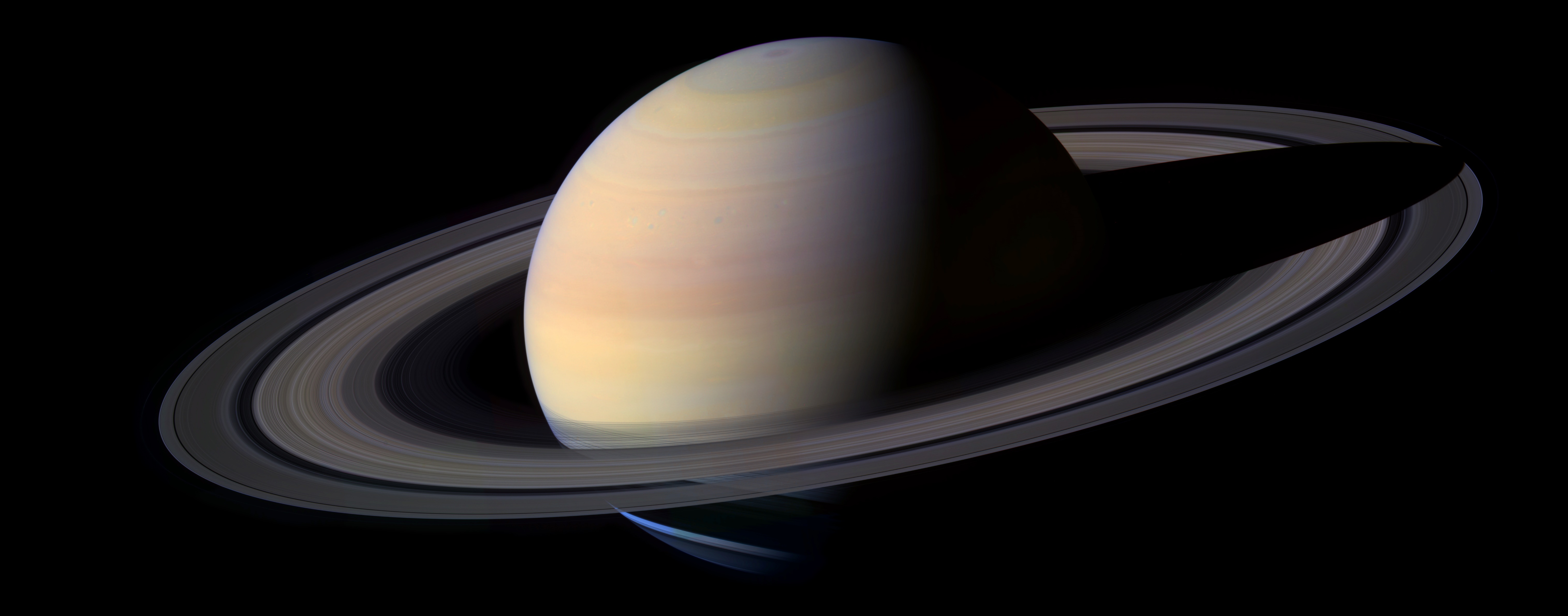 Anéis
~ 65 000 km
~ 1,5 km
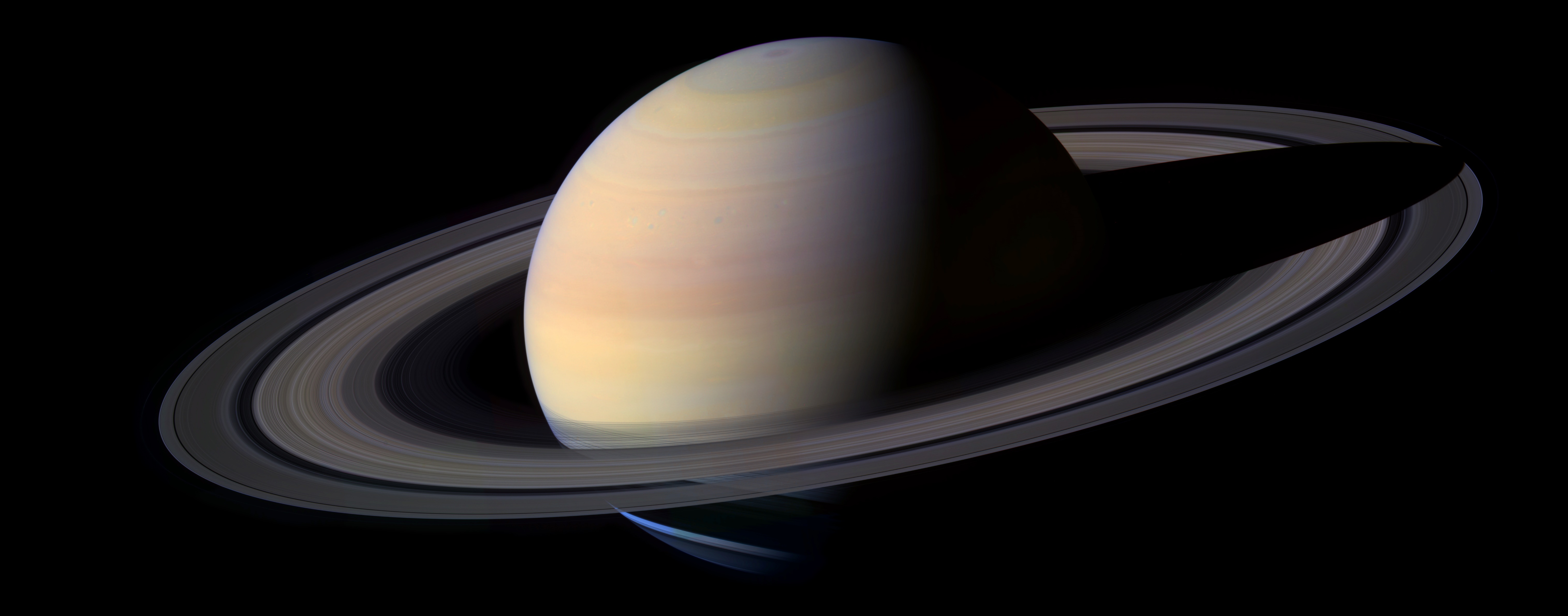 Anéis
A
B
C
D
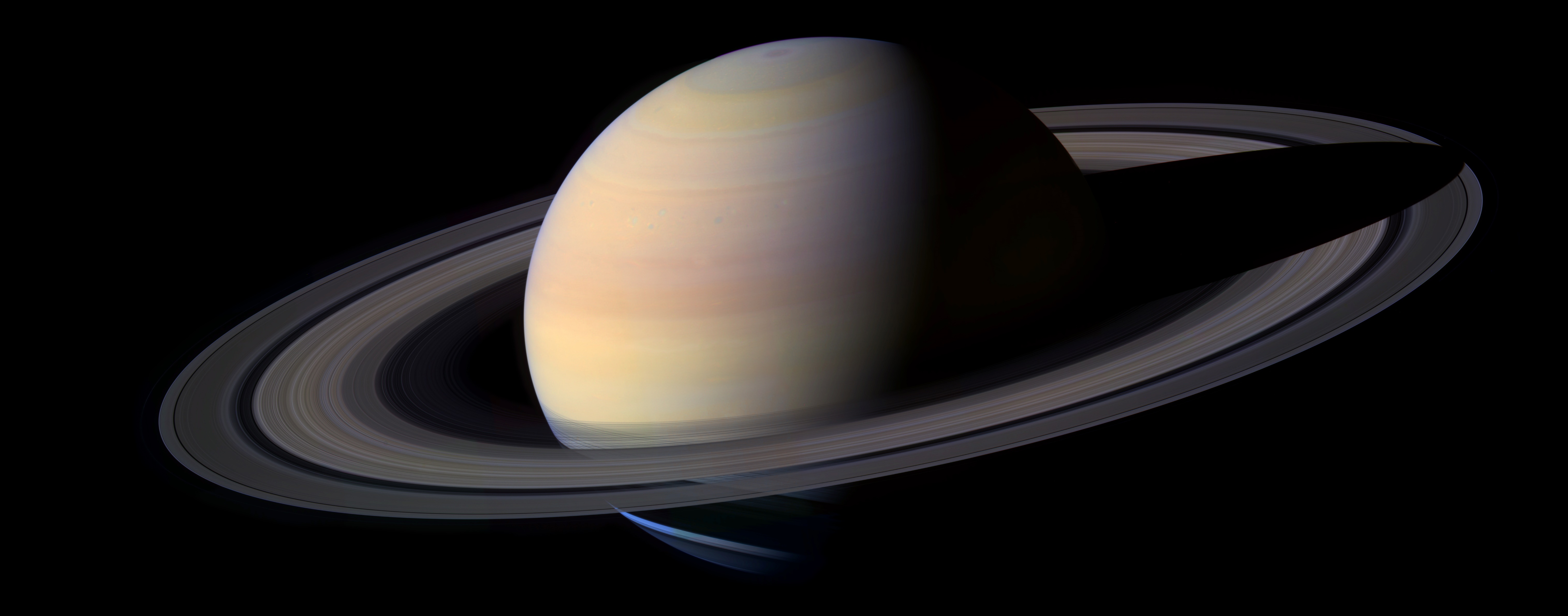 Anéis
Divisão de Encke
Divisão de Cassini
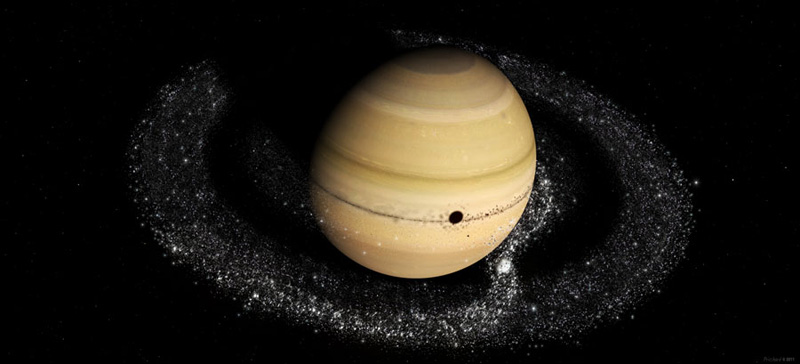 Composição e formação dos anéis
Luas de saturno
62 luas já catalogadas
epimetheus
mimas
enceladus
titã
Sonda Huygens
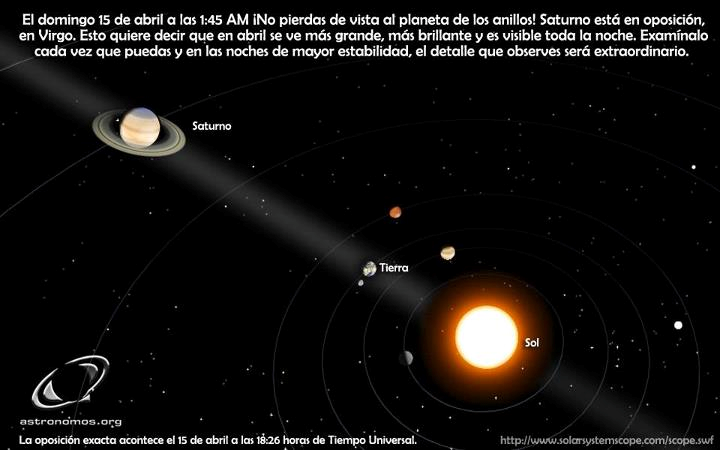 Oposição
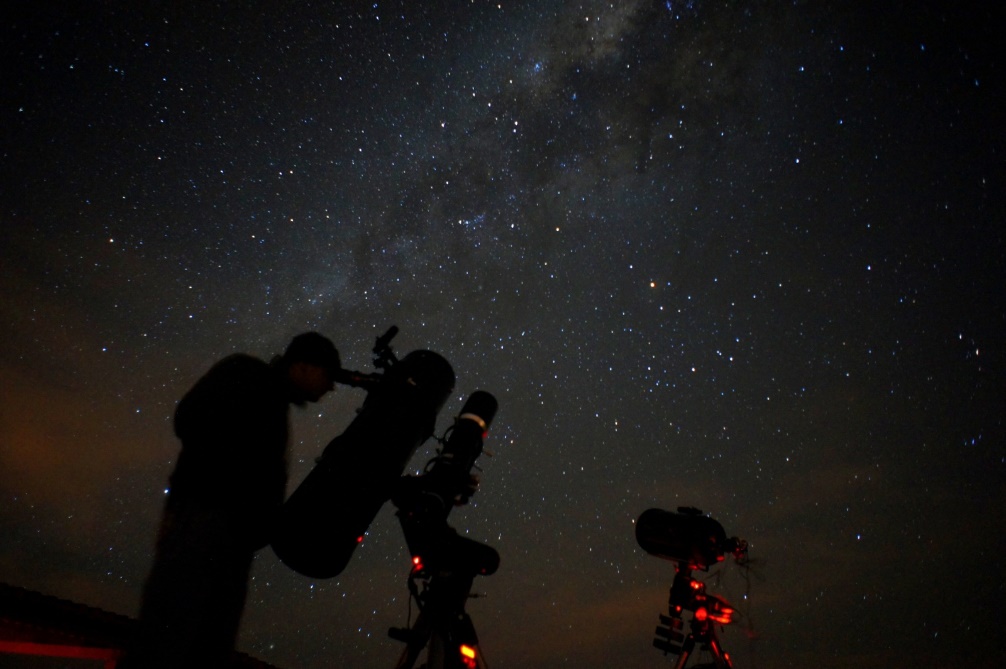 Como encontrar Saturno no céu?
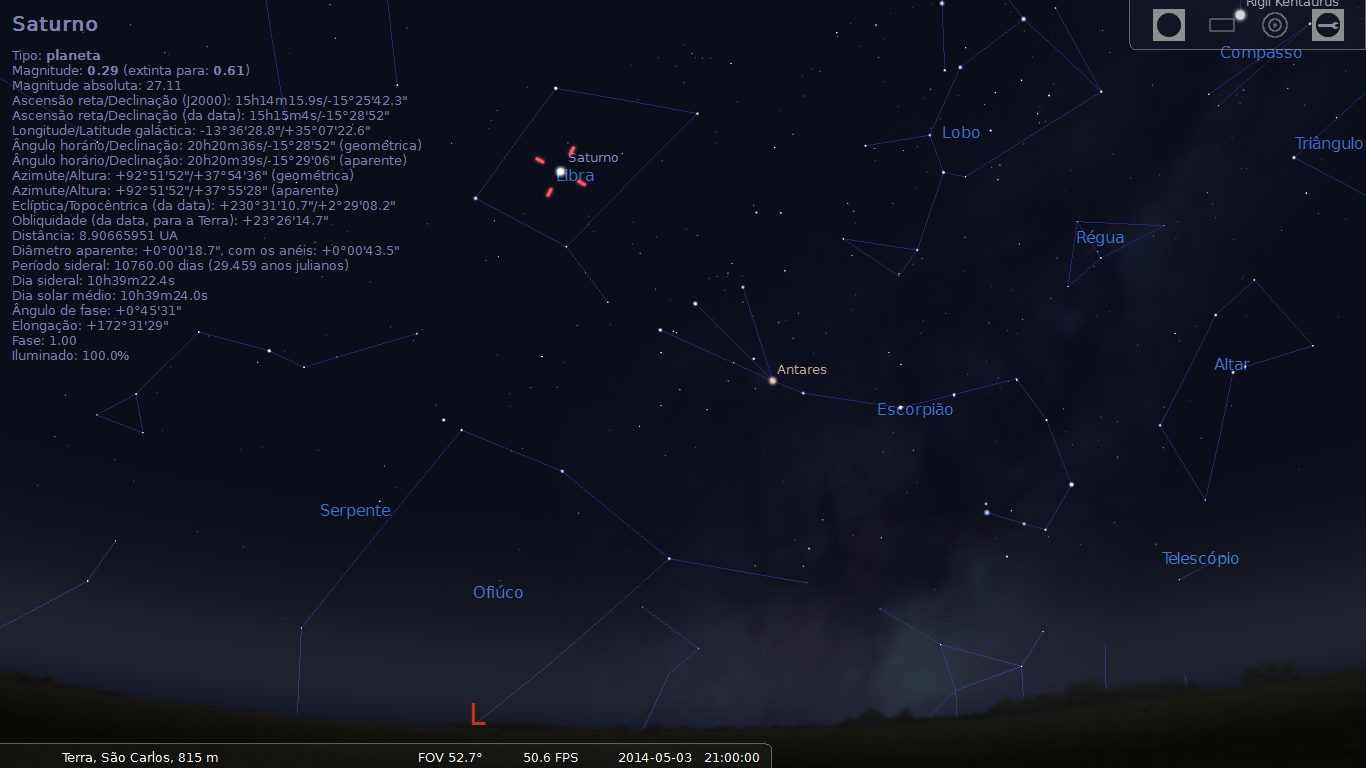 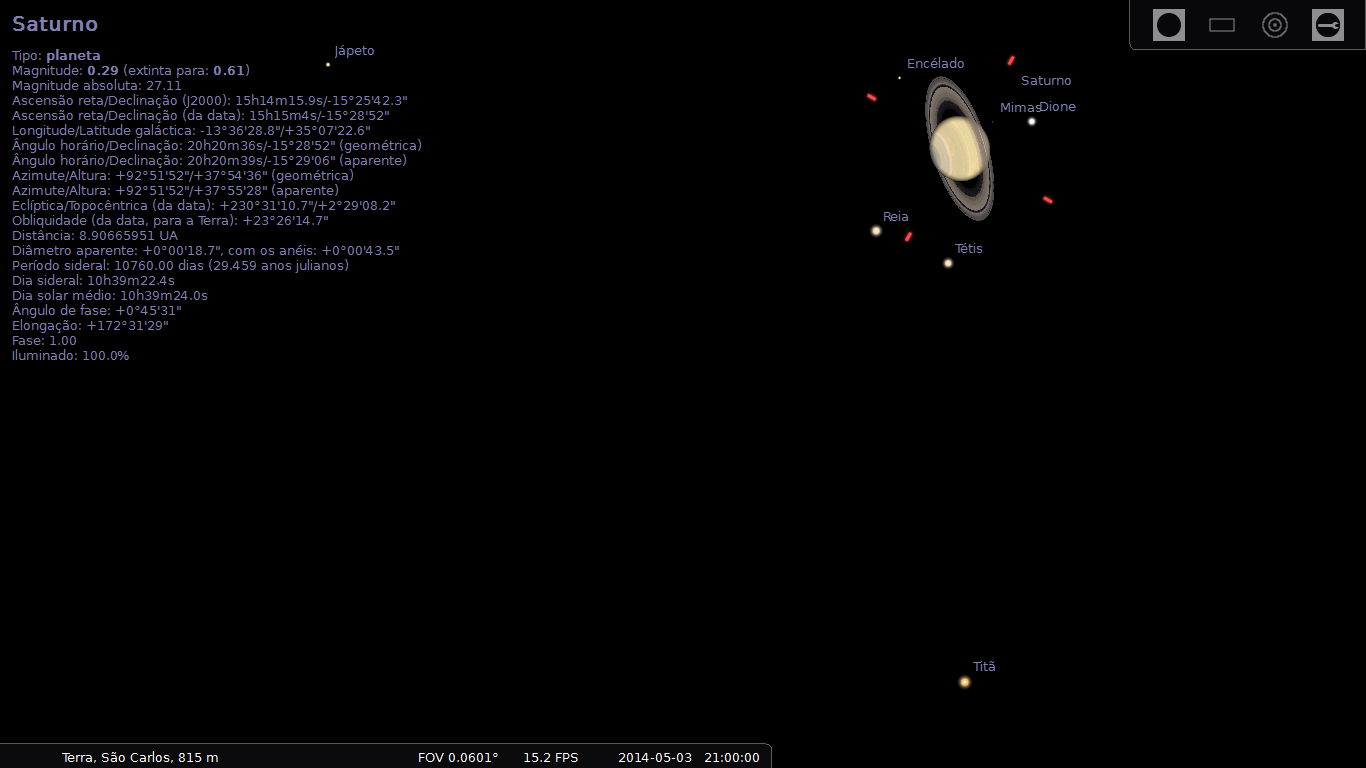 Perguntas?
Observatório Dietrich Schiel - Centro de Divulgação da Astronomia
Régis Santos Dias – regis.dias@usp.br